INformatik
Inhalt
2
Serienbrief/Access
Excel
In Excel haben wir einen einfachen Rechner erstellt mit dem man zum Beispiel das Einkommen managen kann
4
HTML und CSS
In HTML und mit CSS haben wir eine Website nach der Vorlage von Stefan Münz programmiert
5
Wordpress
WordPress ist ein Content-Management-System (CMS).
Man kann ohne Programmierkenntnisse professionelle Webseiten erstellen.
Die Nutzung von Themes und Plugins ist sehr Praktisch
Im Rahmen des Unterrichts haben wir auch eine eigene Seite erstellt:
http://aarneu5c2025.bplaced.net/w1/
6
Mein Noten Vorschlag:1
​
Warum?
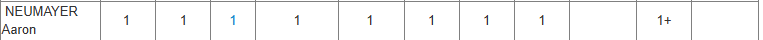 Ich habe im gesamten Jahr sehr gut mitgearbeitet und die Aufträge immer erfüllt.
Mein errechneter Noten schnitt ist 1
8